Module 9  Friendship
Unit 2  I believe that the world is what you think it is.
WWW.PPT818.COM
目录
contents
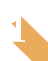 课堂导学
课文理解
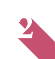 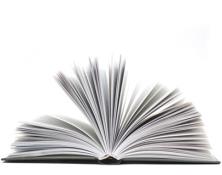 巩固提升
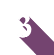 目录
contents
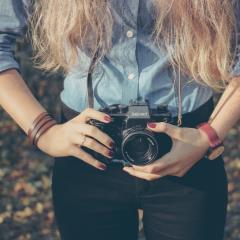 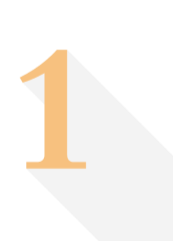 课堂导学
课堂导学
1.Every time I heard the other students talking and laughing， I felt even more lonely.
每次听到其他同学有说有笑，我觉得自己更加孤单了。
课堂导学
(1)every time在本句中引导一个状语从句，意思是 “每次……”。 every time也可以换成 each time。
如：________________ I ask you to do something， you always say you are too busy.
每次我让你做点儿什么，你总是说太忙。
Every/Each time
课堂导学
(2)hear sb.doing sth.听见某人在做某事，强调动作正在进行。
hear sb.do sth.听见某人做了某事，强调动作的全过程。
I heard her ________ in the next room when I passed by.我路过的时候听见她在隔壁房间唱歌。
I often hear her ______ that song.
我经常听到她唱那首歌。
singing
sing
课堂导学
2.Day by day， I learnt to trust people， and they included me in their circle of friends.我逐渐学会了信任他人，而他们也邀请我加入了他们的朋友圈。
(1)day by day一天天地，渐渐地
day after day日复一日的(常指令人厌烦或不快)
课堂导学
She’s much better now and getting stronger ___________.
她现在好多了，正一天天强壮起来。
 ____________ he waited for that letter but it never came.
一天又一天，他等待着那封信，但它没有来。
day by day
Day after day
课堂导学
(2)trust是及物动词，表示 “信任，相信”。
(3)include是及物动词，意思是 “成为整体的一部分，把……算在内”。如：
Our team seems stronger， especially since we included Richard.
我们队看起来更有竞争力了，尤其是在理查德加入我们之后。
(4)circle of friends 意为 “朋友圈，交际圈”。
课堂导学
3.Now I believe that the world is what you think it is. 现在我相信世界就是你认为的样子。(你认为世界是怎样的，它就是怎样的。)
本句结构比较复杂 ， 主句是 I believe， that the world is what you think it is是 believe的宾语从句； what you think it is是宾语从句中的表语从句，意为 “你认为的那个样子”。
目录
contents
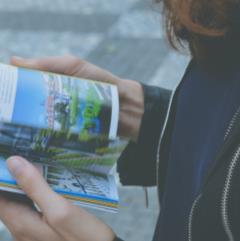 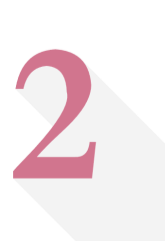 课文理解
课文理解
一、阅读 Act.2课文，完成下列题目。
(  )1.Why didn’t Zhang Bei talk to her parents about her problem?
A.She couldn’t talk to them.   
B.She didn’t want them to worry about her.
C.She was afraid to tell them.   
D.She didn’t know how to tell them.
B
课文理解
(  )2.How did the smile change Zhang Bei’s life?
A.She began to make friends.   
B.She became the best friend of the girl.
C.She became the best friend of the boy.   
D.She became a good student.
A
课文理解
(  )3.Where does Zhang Bei now think her feeling of unhappiness came from?
A.From her old school.   
B.From other people in the world.
C.From herself.   
D.From her parents.
C
课文理解
(  )4.One day， my classmates were talking with their friends， but I sat in silence .What does the underlined phrase mean?
A.安静地      				B.开心地    
C.沉重地    				D.无聊地
A
课文理解
(  )5.We can infer from the last three paragraphs that _______.
A.Zhang Bei has a good friend
B.the girl with a smile remembered why she smiled at Zhang Bei
C.Zhang Bei still feels lonely now
D.Zhang Bei only trusts the girl
A
课文理解
二、根据Act.2课文，完成下列短文填空。
	When I was 13 years old， a girl gave me an important gift.It was a smile.It was my first year at a new school.I was very lonely，and1.______ to make friends with anyone.Every time I heard the other students2._______ and laughing， I felt even 3.________.One day， my classmates were talking with their friends， but I sat 4.____
afraid
talking
lonelier
in
课文理解
silence.She passed me and then turned back.She looked at me and， without a word， smiled.Suddenly， I felt the touch of something bright and friendly.It made me feel happy， lively and warm.It was like a hidden 5.________. That smile changed my life.Day by day， I learnt to 6._____ people， and they included me in their 7.______ of friends.The girl with the
treasure
trust
circle
课文理解
bright smile has become my best friend now， and we 8._____ together like glue.Now I believe that the world is what you think it is.If you think you are lonely， you might always be 9.______. My suggestion is: smile 10.___ the world and it will smile back.
stick
alone
at
课文理解
三、根据课文内容，完成下列思维导图，然后口头复述课文。
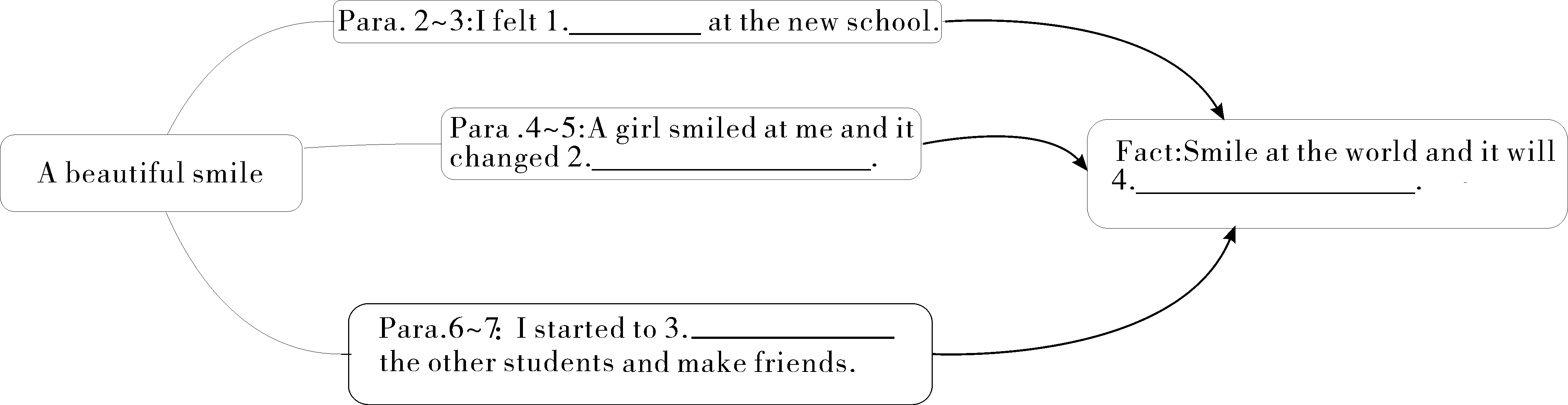 lonely
my life
smile back
talk to
目录
contents
巩固提升
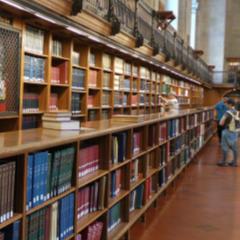 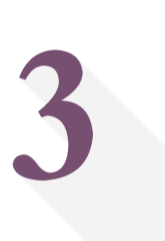 巩固提升
一、根据句意、首字母或汉语提示填写单词。
1.With the help of Tim， I p________ my final exam easily last week.
2.Could you tell me how she felt the t_______ of anything bright and friendly?
3.The panda is our national t_________.We must try our best to protect them.
passed
touch
treasure
巩固提升
4.That’s why I must t_____ you to keep this secret.
5.Thanks a lot for giving me so many s_____________ on how to learn English well.
trust
suggestions
巩固提升
二、单项填空。
 (  )1.—Can you hear the girl ____ in the room?
—Yes， her voice sounds beautiful.
A.sing   
B.singing   
C.to sing   
D.sings
B
巩固提升
(  )2.Tom lived _______ in that village， but he didn’t feel _______.
A.alone； alone   
B.lonely； lonely   
C.alone； lonely   
D.lonely； alone
C
巩固提升
(  )3.I can’t finish the work _______ your help.
A.with   			B.without   
C.don’t have   		D.have
(  )4._______ I ask you to do something， you always refuse.
A.Every time            B.Every often   
C.Every minute   	D.Every moment
B
A
巩固提升
(  )5.Lucy is a kind and outgoing girl.And we want to make friends _______ her.
A.to   	B.at   	C.for   	D.with
(  )6.After hearing the news， he sat down ___ silence.
A.on   	B.with   	C.by   	D.in
D
D
巩固提升
(  )7.Our teacher often gives us many good __ on how to learn English.
A.suggestions   
B.explanation   
C.advice   
D.information
A
巩固提升
(  )8.—Could you tell me _______?
—Certainly.In half an hour.
A.when will the high speed train arrive   
B.when the high speed train will arrive
C.when would the high speed train arrive   
D.when the high speed train would arrive
B
巩固提升
(  )9.I have eaten two apples， but I want to eat _____ one.
	A.other   		B.another   	
	C.the other   		D.others
(  )10.The policewoman asked the little boy __.
A.where did he live     	B.where he lived
C.where he lives     	D.where does he live
B
B
巩固提升
三、根据句意和汉语提示完成句子。
1.我猜想他正在安静地看书。
I guess that he is reading a book _________.
2.我不想让我妈妈担心我。
I don’t want my mother ______________ me.
3.这棵小树长得一天比一天高了。
The young tree grows taller __________.
in silence
to worry about
day by day
巩固提升
4.你知道他为什么不把你加入到他的朋友圈吗？
Do you know why he doesn’t _______________________________?
5.他只是朝我微笑了一下，然后匆匆忙忙地离开了。
He only _____________ and left in a hurry.
include you in his circle of friends
smiled at me
巩固提升
四、阅读理解。
	There was a time when Whitney didn’t have many friends.She was a bit shy.She never wanted to be popular， but she did want to have someone to share(分享)secrets and laugh with.
	When it was time to go to a junior high school in another town，Whitney was quite nervous.
巩固提升
She was going to live with someone she didn’t know and the school was 3 ，000 miles away from home.She had no idea how she was going to make friends there.
	In the first week of classes， something happened， however.In her English class， the teacher asked students a question，“What is your goal  for this class?”Most of the students
巩固提升
said it was to get a high mark， but Whitney said something different.She said that her goal was to make just one good friend.
	Most of the students sat quietly but a girl named Linda came to Whitney and introduced herself.She asked if Whitney would be her friend.Whitney smiled and held out her hand.
    Whitney learned that if she wants something
巩固提升
she should ask for it.
巩固提升
(  )1.Why did Whitney feel nervous when she began to go to a junior high school?
A.Because she couldn’t study well.
B.Because her new school was near her home.
C.Because she didn’t know anyone there.
D.Because the teachers were all strict.
C
巩固提升
(  )2.What does the underlined word“goal”mean in Chinese?
A.方向    
B.目标    
C.梦想    
D.成绩
B
巩固提升
(  )3.What were most students’ answers when the teacher asked about their goals?
A.Making more friends.     
B.Doing well in tests.
C.Reading more books.     
D.Playing more games.
B
巩固提升
(  )4.Which of the following is TRUE?
A.Linda introduced herself to Whitney.
B.Whitney had lots of friends in her town.
C.Whitney didn’t agree to be Linda’s friend.
D.Linda was Whitney’s English teacher.
A
巩固提升
(  )5.Which of the following can be the title of the passage?
A.Hard-working Students.     
B.A New School.
C.Ask for Friends.     
D.A Shy Girl Student.
C
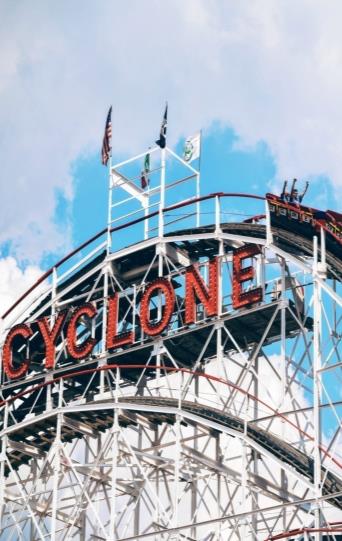 谢
谢
观
看
！